康達科技集團
台灣鑫眾有限公司
康達科技集團簡介
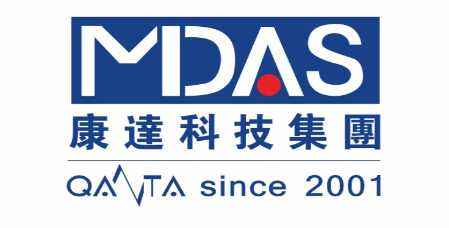 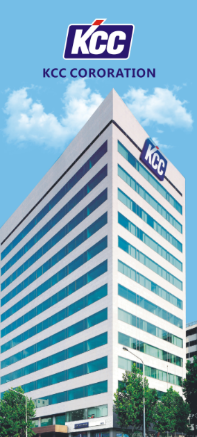 KCC韓國金剛高麗化工
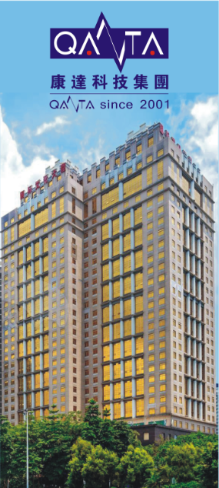 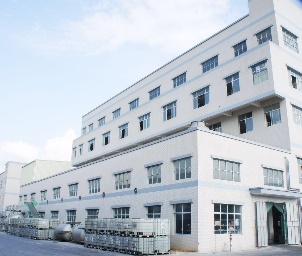 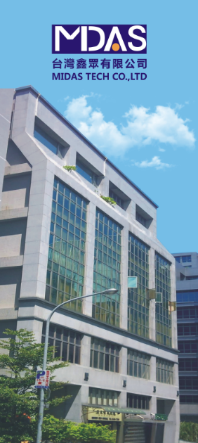 MSK中國東莞工廠
MIDAS台灣鑫眾
深圳力達創新
台灣鑫眾簡介
台灣鑫眾有限公司，主要業務為特用化學品技術及特殊SILICONE與複合材料相關應用制程技術材料開發、設計、銷售。利用本身多元化經營及綿密的行銷通路網積極開發半導體、電力電子、光電産業産業領域，導入最優良的産品、技術與服務。 

 
在活潑中帶嚴謹，理想中生創意，野戰式服務，迅速執行力，確保貿易風險的企業理念下，憑藉深耕於矽化學産業積累多年的實際經驗，産品銷售遍及全國及亞洲其他地區且目標世界。

 
公司自2001年創立以来，通過不地技術開發朝著成為一流SILICONE各种特用化學，接著、複合材料並以配套技術支持，協助客戶完成工藝，引領技術SILICONE的發展，而成為全球具規模的導業SILICONE全方位技術公司。
營業項目及產業
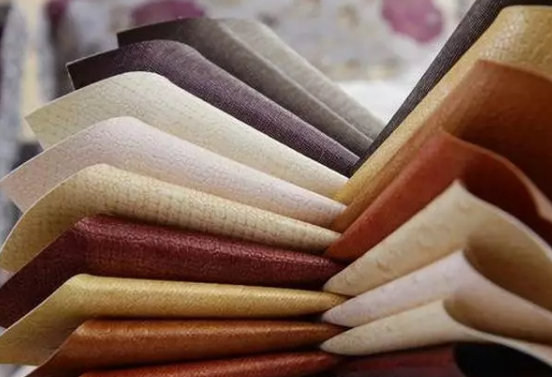 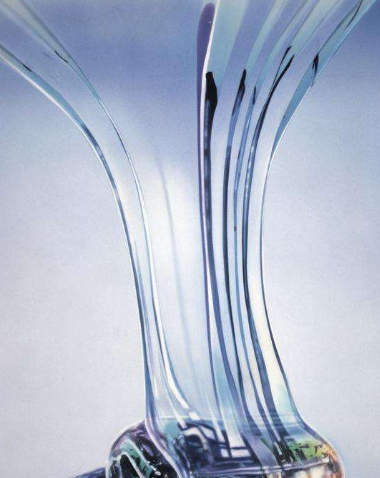 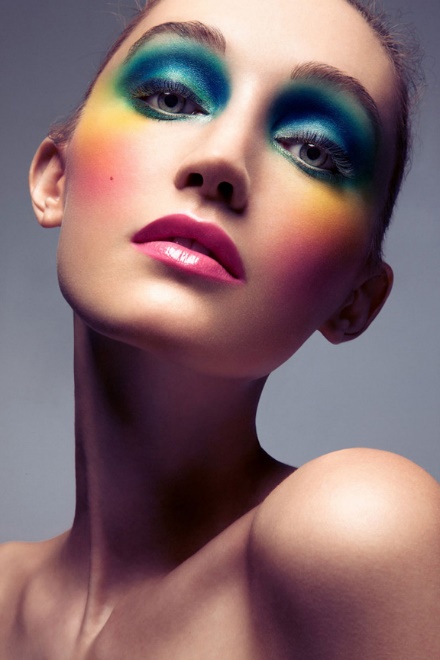 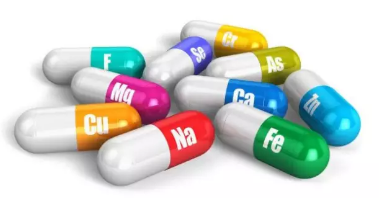 營業項目及產業
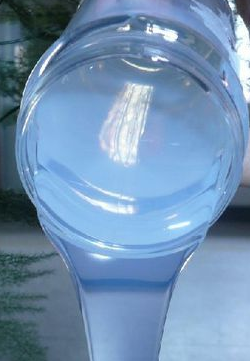 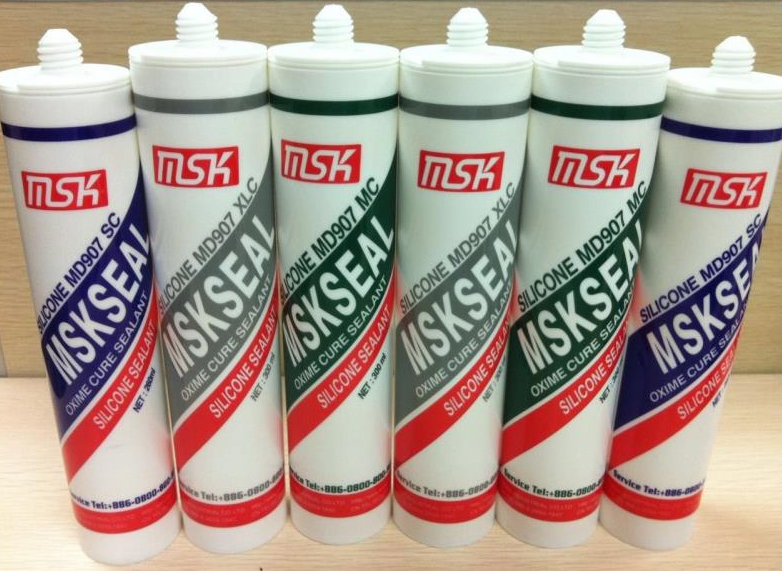 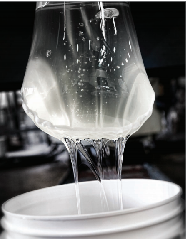 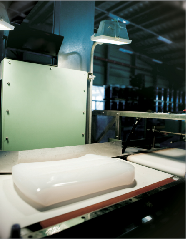 營業項目及產業
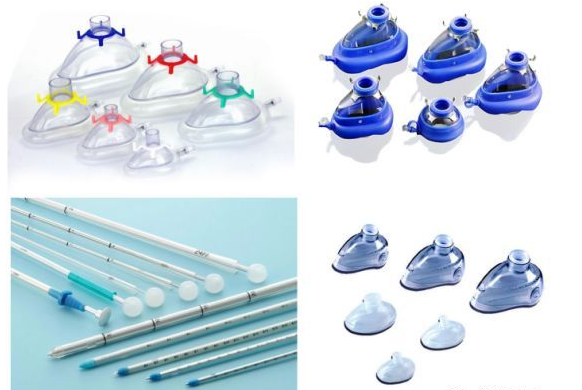 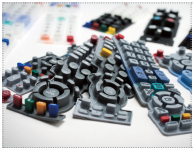 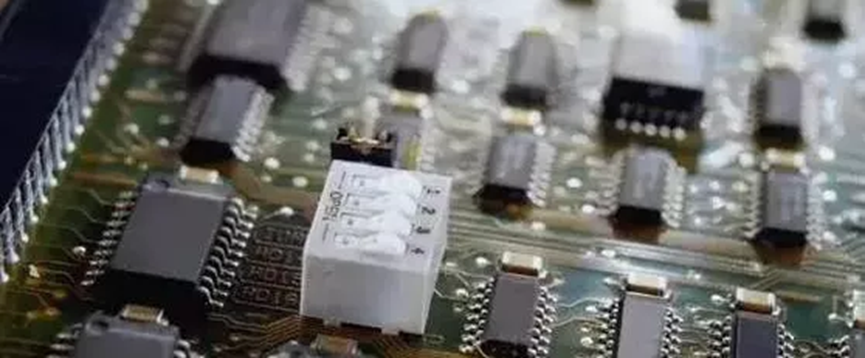 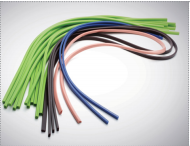 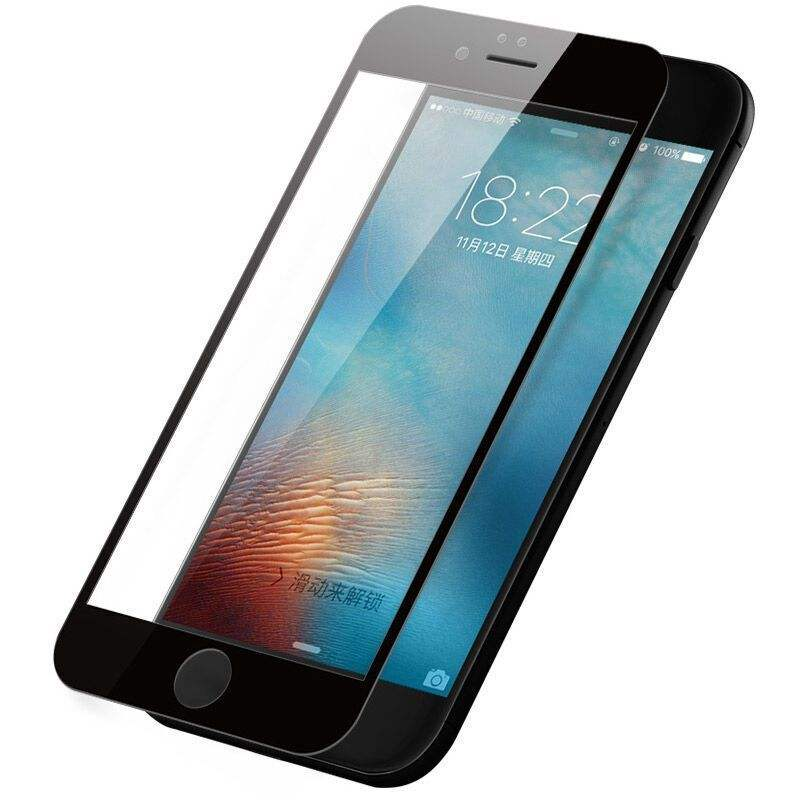 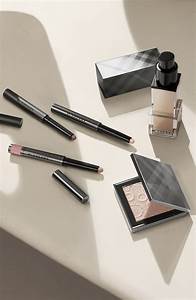 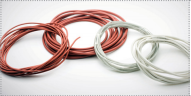 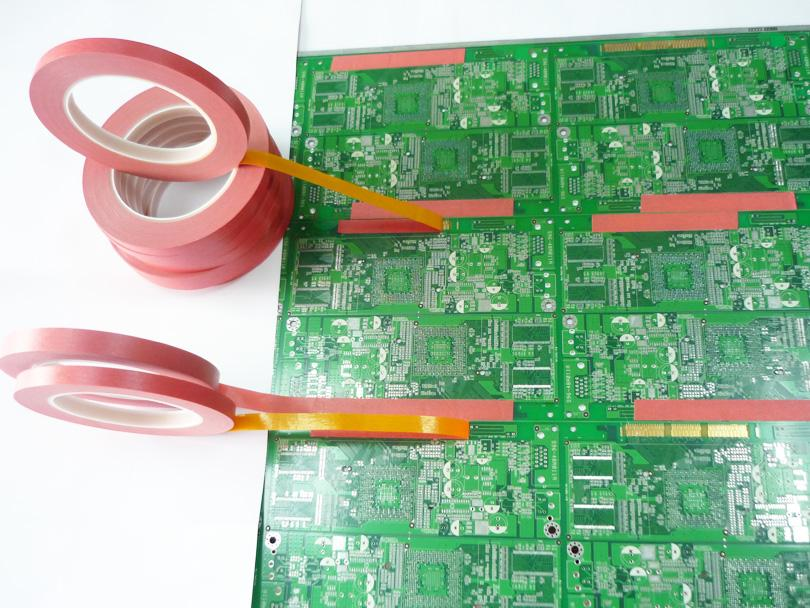 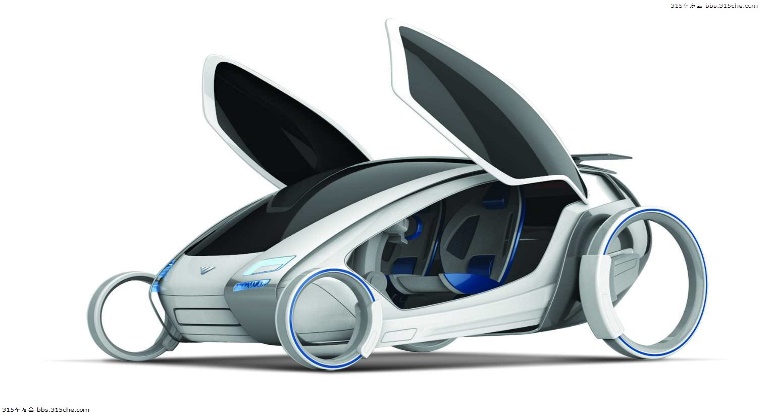 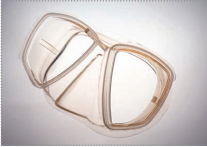 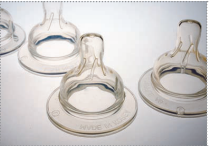 部門及組織架構
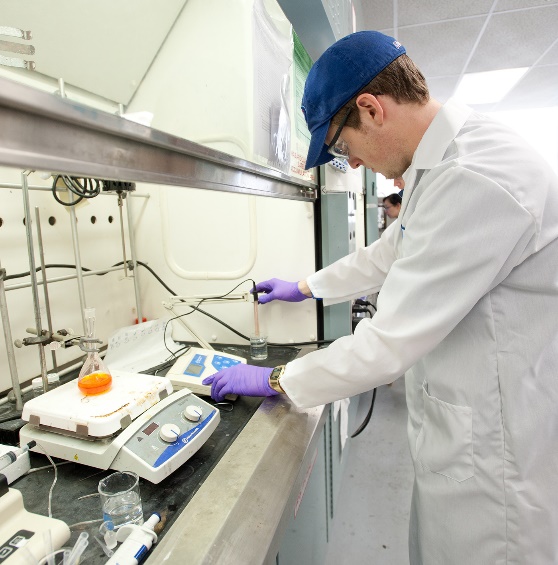 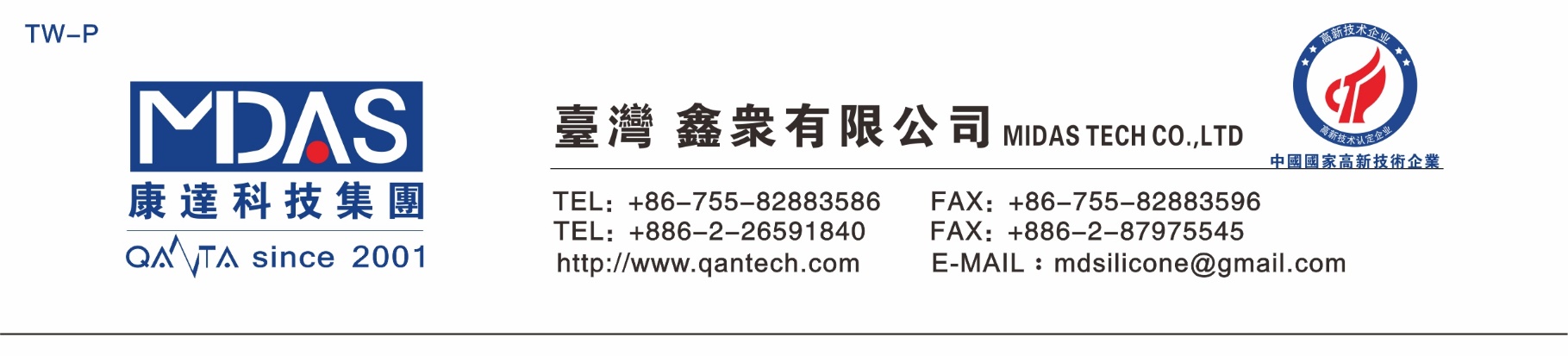